New Rental Assistance Demonstration (RAD) Notices to Implement Certain FY 18 Provisions and Supplement RAD Notice Revision 3
July 9, 2018
Welcome
Ask questions at the end! Here’s how:

“Raise your hand” by clicking on the hand icon and the presenter will un-mute your line so you can ask your question live
	Note: To do this, you MUST call the dial-in number shown 
	on your attendee control panel and input the audio PIN shown,  which is unique to each attendee

Send in questions via the “Question” feature or email them to rad@hud.gov; answers to those questions will be provided after the webcast and posted to the FAQs
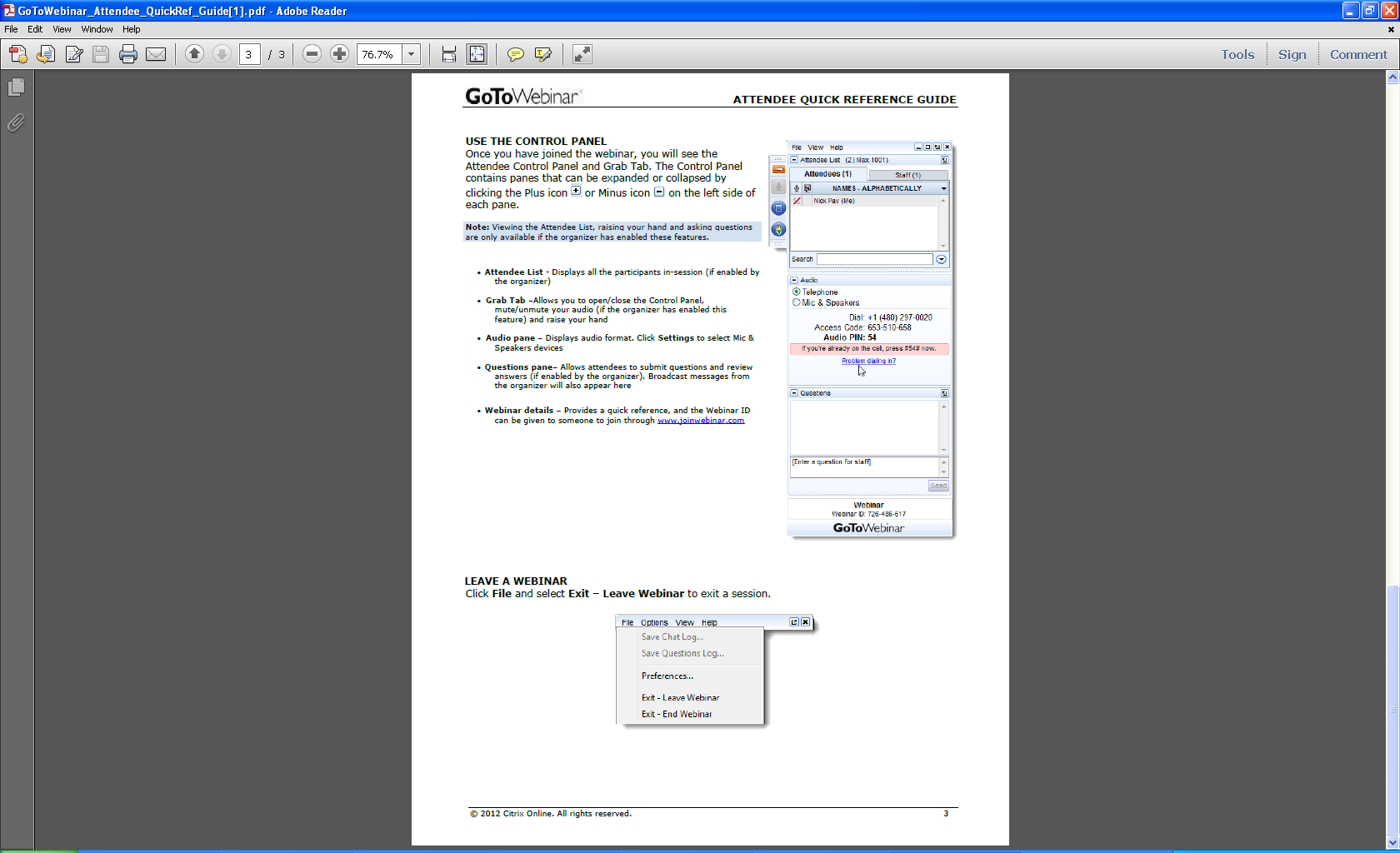 2
FR–6105–N–01, published July 3, 2018
Rental Assistance Demonstration: Implementation of Certain Fiscal Year (FY) 2018 Appropriations Act Provisions
3
Implementation of Certain Fiscal Year (FY) 2018 Appropriations Act Provisions
Background
FY 18 Appropriations Act:
Expanded public housing cap to 455,000 units from 225,000 units
over 133,000 units were on the waiting list and can now be awarded
~97,000 units remaining (unreserved)
Made certain changes to RAD’s “second component” (Rent Supp/RAP, Mod Rehab, PRAC)
Increased public housing Capital Fund appropriation over FY 17 levels
4
Implementation of Certain Fiscal Year (FY) 2018 Appropriations Act Provisions
RAD Rent-Setting
“Modified FY 16 RAD Rents” (published at www.hud.gov/rad): 



Who will use “Modified FY 16 RAD Rents”?
All awards issued before the end of the year (i.e., those being awarded from the waiting list)
Pre-existing awards where PHA request an amendment to their CHAP
5
Implementation of Certain Fiscal Year (FY) 2018 Appropriations Act Provisions
RAD Rent-Setting (continued)
Awards issued on or after January 1, 2019 will have “FY 18 RAD Rents:” 



At any point prior to closing a PHA may withdraw an active award and request new RAD authority without submitting a new Application
Rents set based on the applicable RAD rent base year
HUD will treat this as a CHAP amendment
CHAP will retain original issuance date
6
Implementation of Certain Fiscal Year (FY) 2018 Appropriations Act Provisions
RAD Rent Base Years based on Award Date
7
Implementation of Certain Fiscal Year (FY) 2018 Appropriations Act Provisions
Waiting List and Multiphase Awards
Awards off of the waiting list:
HUD expects to make awards within 60 days of submission of application
PHAs that had submitted Letters of Interest to reserve a place on the waiting list have until September 4, 2018 to submit a RAD Application, Portfolio Award, or Multiphase Award
For all Multiphase awards issued after March 22, 2018, PHAs will have until September 30, 2024 o submit application for the final phase
For any previously awarded Multi-phase awards, HUD will permit extensions on a case-by-case basis.
8
Implementation of Certain Fiscal Year (FY) 2018 Appropriations Act Provisions
RAD Second Component
Rent-Setting for Rent Supp and RAP conversions
For properties in high cost areas, rents will be set at comparable market rent without regard to the HUD-published Fair Market Rent
“High cost area” are those identified in Housing Notice 2017–06
Prohibition against re-screening 
Conversion of Rent Supp, RAP, Mod Rehab, SRO, and 202 PRACs may not be the basis for re-screening or termination of assistance or eviction of any tenant family in a property participating in the demonstration, and such a family shall not be considered a new admission for any purpose, including compliance with income targeting 
Conversion Requirements for 202 PRACs will be implemented in a forthcoming Revision 4 of the RAD Notice
9
Housing Notice 2018-05/PIH 2018-11, published July 2, 2018
Rental Assistance demonstration (RAD) –Supplemental Guidance
10
Rental Assistance Demonstration (RAD) –Supplemental Guidance
Background
Makes five changes to Section 1 (Public Housing) of RAD Notice Revision 3 to make RAD simpler and more effective

Revision 3 Notice as amended by the Supplemental Notice is available at www.hud.gov/RAD/library/notices
11
Rental Assistance Demonstration (RAD) –Supplemental Guidance
Streamlined RAD Conversion for Small PHAs
Background
Over 800 of the nation’s 3,000 Public Housing Authorities have 50 or fewer public housing units under public housing ACC
These agencies own approximately 27,000 units or about 2.5% of the total public housing stock
Typically not staffed to undertake complex HUD program, but Section 8 platform still attractive
Meanwhile, PIH 2018-04 authorizes Section 18 Disposition approval for PHAs with 50 or fewer units
12
Rental Assistance Demonstration (RAD) –Supplemental Guidance
Streamlined RAD Conversion for Small PHAs
Eligibility: 
PHAs with 50 or fewer public housing units
PHAS score = 75 or higher, PASS = 30 or higher, & not PHAS substandard or Capital Fund troubled
Not proposing construction, rehab, transfer of assistance, or relocation
If converting to PBV, PHA voucher administrator must have at least 100 units under HCV ACC
13
Rental Assistance Demonstration (RAD) –Supplemental Guidance
Streamlined RAD Conversion for Small PHAs
RAD Application simplified
Exempt from CNA. Instead, certifications needed that
The PHA has assessed the property for any exigent health and safety hazards and, if applicable, has completed any necessary repairs. 
The property can be sustained for 20 years as decent, safe, and sanitary housing at the published RAD contract rents.
PHA has provided the Owner the lead-related records and the Owner has agreed to evaluate and control lead-based paint hazards. 
Site complies with accessibility standards
Environmental Review: “Tiered review”
HUD will make program-wide compliance determinations and complete only a site-specific compliance review for limited set of laws and authorities
14
Rental Assistance Demonstration (RAD) –Supplemental Guidance
Streamlined RAD Conversion for Small PHAs
Financing Plan Requirements
Conversion Overview
Type of conversion
Certifications in lieu of CNA
Limited Environmental Review
Fair Housing, Accessibility, and Relocation Checklist (confirming inapplicability)
Sources & Uses carrying over PH funds
Operating pro forma (with $500 per unit Annual Deposit to Replacement Reserve)
Estimated public housing funds available for HAP subsidy
Resident Comments
Title Report
15
Rental Assistance Demonstration (RAD) –Supplemental Guidance
Streamlined RAD Conversion
Next Steps
Processing Guide for Small PHA Conversion + Training

Environmental Review “Tiered Review”

Repositioning Toolkit for Small PHAs (RAD, Section 18, etc.) + Training
16
Rental Assistance Demonstration (RAD) –Supplemental Guidance
Rent Bundling Between RAD and Non-RAD PBV
Permits cost neutral rent bundling between RAD PBV and PHA’s non-RAD PBV contracts




“Donor” HAP contract must be executed before recipient HAP contract
Owner with the non-RAD PBV contract  must request decreases rent and must agree to OCAF-adjustments
17
Rental Assistance Demonstration (RAD) –Supplemental Guidance
PBV Tenant Paid Utility Savings and Site Specific Utility Allowances
PHAs may elect to establish a site-specific Utility Allowance for Project-Based Vouchers instead of the standard Voucher program-wide utility allowance schedule
When project includes non-RAD PBV units, a waiver is still required and must be requested for both contracts
When conversion will result in the reduction of one or more utility components (e.g., gas, water & sewer, electric) used to establish the Utility Allowance, HUD will permit the RAD contract rent to be increased by 75% of the projected utility savings.
18
Rental Assistance Demonstration (RAD) –Supplemental Guidance
Developer Fee Incentive For Preference for Households Exiting Homelessness or Permanent Supportive Housing
Provide a 25% increase in the maximum HUD-allowed developer fee for PHAs/owners that will adopt a waiting list preference for: 
Homeless applicants referred by the local Continuum of Care and/or 
Applicants exiting permanent supportive housing

Must evidence participation in coordinated entry operated by local CoC
19
Rental Assistance Demonstration (RAD) –Supplemental Guidance
Section 18 Applications and RAD
Closes a potential loophole in order to ensure the substantial preservation of assistance
Where PHAs are blending RAD and Section 18 (as described in PIH Notice 2018-04. Also see “RAD and Section 18 Blend FAQs” on RAD Resource Desk), all residents will be subject to the RAD relocation requirements found in PIH/Housing Notice 2016-17
Resident notices and meetings
Right to return
Timing of relocation
URA assistance and payments
20
Materials
FR–6105–N–01 “Implementation of Certain Fiscal Year (FY) 2018 Appropriations Act Provisions”

Modified FY 16 RAD Rents

Housing Notice 2018-05/PIH 2018-11 “RAD Supplemental Guidance”

Available at www.hud.gov/RAD/library/notices
21
Questions?
Ask questions! Here’s how:

“Raise your hand” by clicking on the hand icon and the presenter will un-mute your line so you can ask your question live
	Note: To do this, you MUST call the dial-in number shown 
	on your attendee control panel and input the audio PIN shown,  which is unique to each attendee

Send in questions via the “Question” feature or email them to rad@hud.gov; answers to those questions will be provided after the webcast and posted to the FAQs
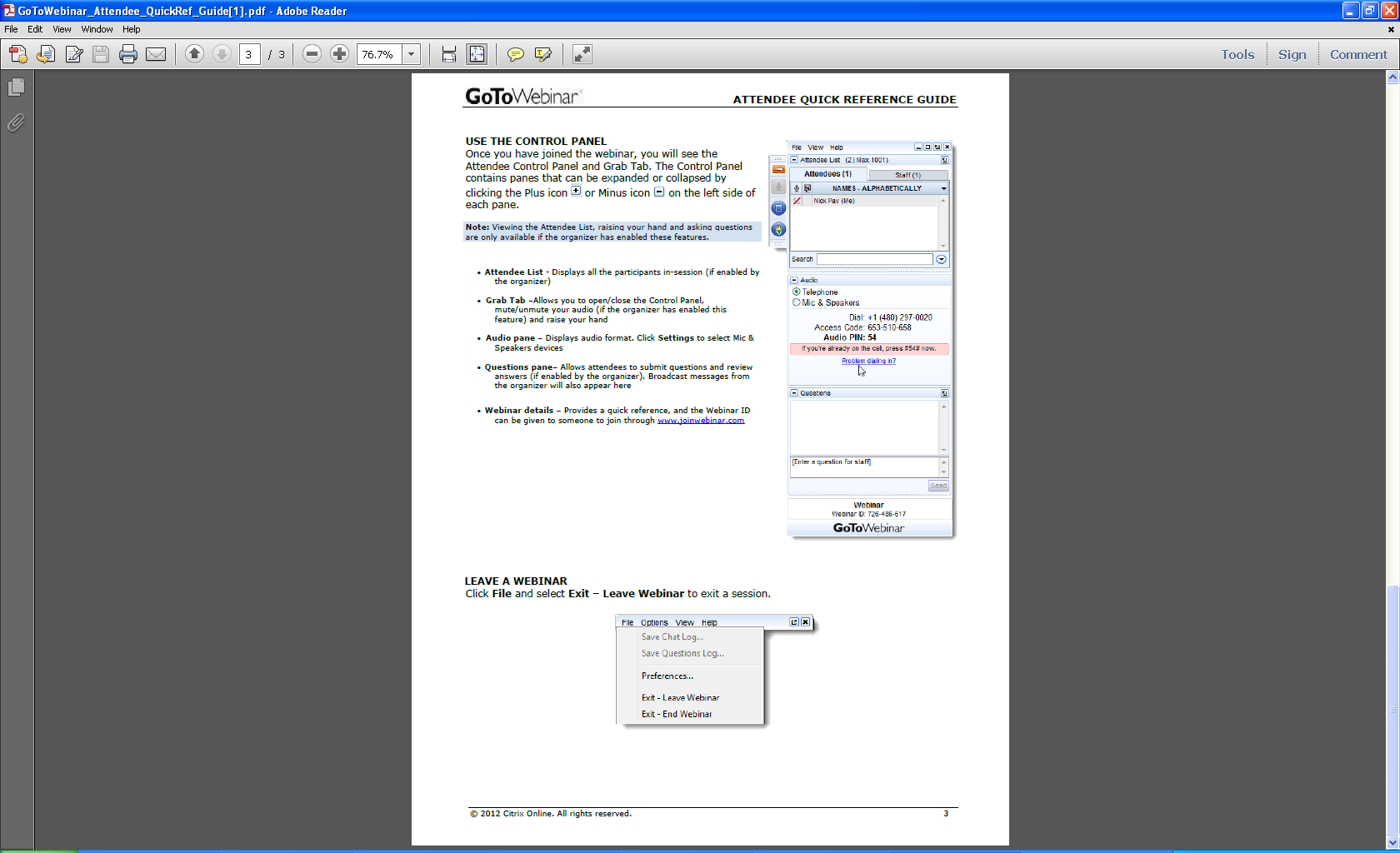 22